Bloom Filter
ADVANCED ALGORITHMSBrian Bippert, Emily Rothrock, Livvy YurishStudent Presentations
Bloom Filter
In this deck we will look at:
Bloom Filter structure
Hashing
Methods
Non-determinism
Applications
INTRODUCTION: Bloom Filters
Definitions and Math
Important values:
k  - number of hashing functions
m - size of binary array
n - number of elements expected to be added to the structure
P - probability of a false positive
Associated math:
   → guarantees probability P false positive
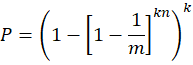 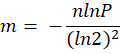 → calculates size of array based on size of input and probability
→ calculates optimal number of hashing function
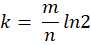 Given n and an acceptable probability P, k and n can be calculated!
Format
Calculated values:
k  - 2
m - 17
n - 5
P - 0.2 (20%)
On initialization, an array of size k hashing functions will be generated
seeds =
These values were chosen so the arrays fit on the screen. Common values for P are < 0.01 (1%)
bit =
This is the binary array that will be used to store the data. In a traditional bloom filter, these values are 1 or 0, but other implementations allow for different values at the expense of space
Aside on Hashing
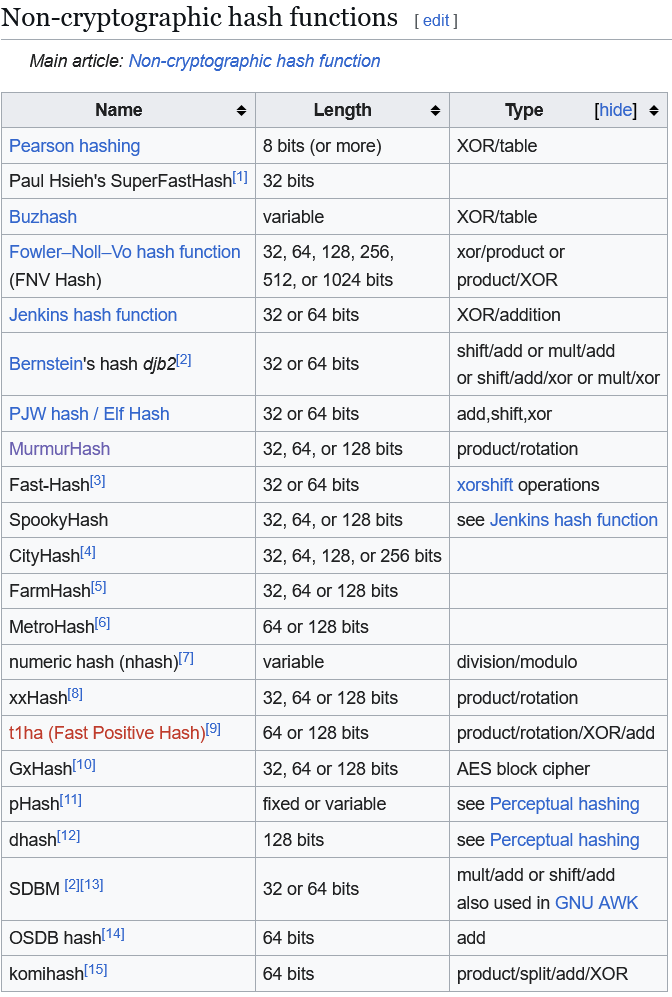 Bloom filters are dependent on fast collision resistant hashing

Our implementation uses MurmurHash3

However, any of these are suitable
NOTE: These are not cryptographically secure and prioritize speed. Most use XOR/shifting/rotation, which are fast but reversible
Taken from https://en.wikipedia.org/wiki/List_of_hash_functions
Aside on Hashing
These are just a few examples
Some functions like Zobrist hashing have applications for Chess solvers
You CAN make Bloom filters more secure by using SHA-1 or MD5
Bloom filters are only as fast as their hashing functions
Back to Bloom Filters - Insert
O(k) runtime and can be parallelized
In our implementation, this array stores seed values for MurmurHash3, which are used by the algorithm.
Remember k = 2 and m = 17!
Values to add:
123
3433333
5
43843
Floryan
void insert(var add) {
     for (int i = 0; i < k; i++) {
	int h = mmh3(add, seeds[i]);
	bit[h % m] = 1;
}
}
seeds =
Adapted from our Java solution
bit =
Insert
Indices are computed by i = hash % m
seeds =
bit =
Contains
Same code as insert, just checks if the index is true rather than setting it!
seeds =
Is a member!
Not a member!
Is this a member?
bit =
Delete?
***This is a modification of a Bloom Filter that allows for deletions***
delete(123)
How do we deal with this?
bit =
bit’ =
del =
Two different ways to solve delete, both with clear drawbacks
Non-determinism and False Positives
Seed values are random (unless they aren’t)
One execution may result in more collisions
Will never be able to guarantee set membership, only exclusion
On large sets, a low P results in a very large binary array
Applications
URL safety → can be shipped with a browser
Username validation → no reason to check against a database
Faster database queries → store if data exists before execution
Alternative to HashSet/HashMap → faster and smaller
CONCLUSION
CONCLUSIONS
Bloom Filters
Fast and more scalable version of a hashing data structure
Takes advantage of boolean size in memory to store large amounts of data
Generalizable to any data as long as it can be hashed